Измерение и мониторинг эффективности деятельности Казначейства Республики Молдова
Семинар Казначейского Сообщества
 Тирана, Албания, 21-23 май 2018 г.
Стратегические/операционные документы содержащие ключевые показатели эффективности (КРI)
Программа “Управление публичными финансами в среднесрочной перспективе (2018-2020г.)”Подпрограмма “Бюджетно-налоговая политика”
2
Стратегические/операционные документы и содержащие в них ключевые показатели эффективности (КРI)
Программа “Управление публичными финансами в среднесрочной перспективе (2018-2020 г.)”Подпрограмма “Исполнение и отчетность национального публичного бюджета”
3
Стратегические/операционные документы и содержащие в них ключевые показатели эффективности (КРI)
Программа “Управление государственнымдолгом в среднесрочной перспективе (2018-2020 годы)”
Основная цель - обеспечение финансовых потребностей государственного бюджета на приемлемом уровне расходов в среднесрочном и долгосрочном периоде в условиях ограничения сопутствующих рисков.
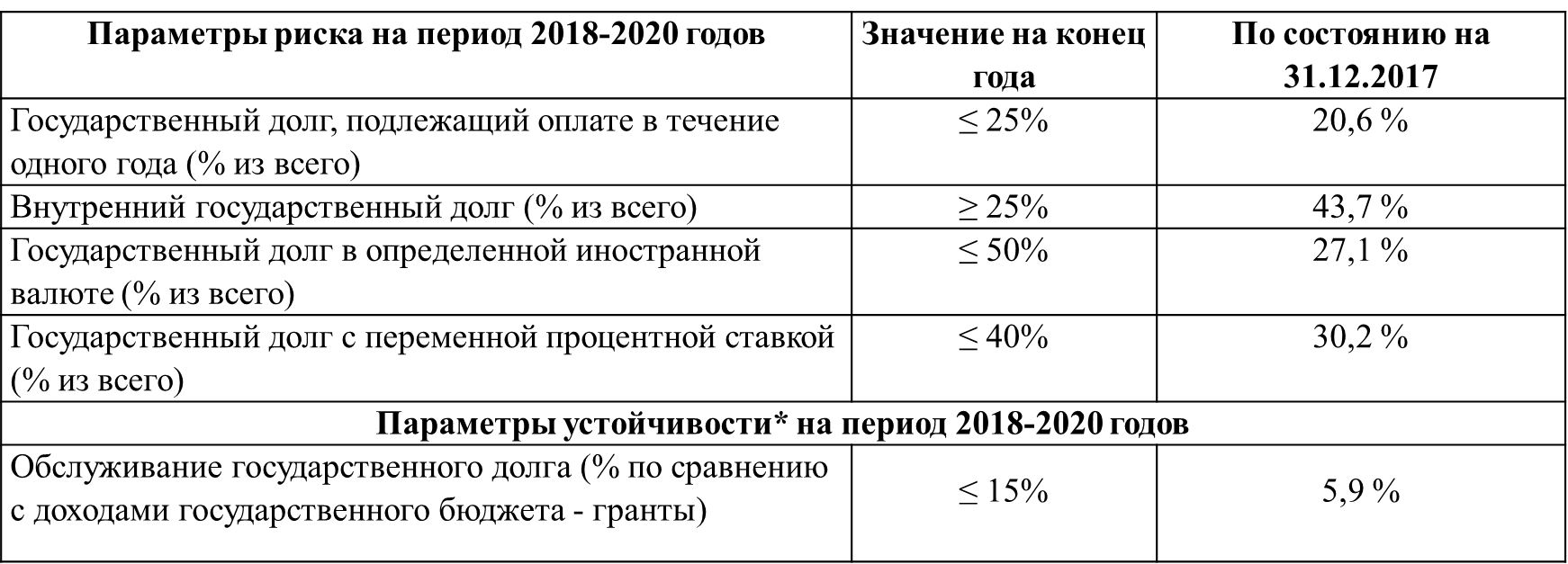 4
Подходы и инструменты используемые для измерения и мониторинга эффективности
Mетодика оценки эффективности управления долгом
DeMPA -  это методология оценки эффективности управления государственным долгом посредством всеобъемлющего набора показателей, охватывающих весь спектр функций управления государственным долгом.

 14 показателей долговой эффективности наряду с методологией оценки 


выявляем сильные                                                    разрабатываем инструкции 
и слабые   стороны                                                    улучшаем процессы
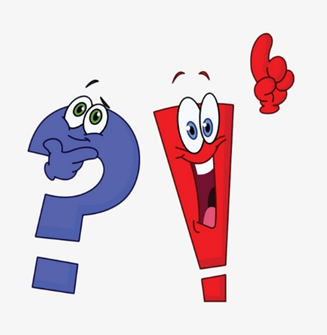 инструмент
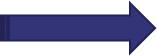 5
Результаты самооценки показателя эффективности PEFA PI22
PI22- “Просроченная задолженность по расходам”
Компонент 22.1 Накопленная задолженность по расходам                                 млн.лей
6
Результаты самооценки показателя эффективности PEFA PI22
PI22- “Просроченная задолженность по расходам”Компонент 22.2 Мониторинг по просроченной задолженности по расходам
Бух. учет - по каждому типу просроченной задолженности, по первичному документу, с указанием даты возникновения и ее погашения.
Ежемесячный отчет о состоянии накопленной просроченной задолженности:
- до 10 числа месяца, следующего за отчетным периодом,  ежемесячно отчет вводится бюджетными учреждениями в информационную систему МФ.
- до 15 числа каждого месяца, Государственное Казначейство обеспечивает принятие и обобщение отчетов.
до 18 числа каждого месяца, отраслевые финансовые управления анализируют информацию и предоставляют руководству МФ конкретные предложения по уменьшению просроченной задолженности, накопленные по контролируемым отраслям.

САМООЦЕНКА
Компонент 22.2 Мониторинг по просроченной задолженности по расходам  - А
Показатель эффективности PEFA PI22- Просроченная задолженность по расходам - А
7
СПАСИБО ЗА ВНИМАНИЕ!
8